Universidad Autónoma del Estado de Hidalgo 
Escuela Superior Actopan 
Licenciatura en Derecho


Asignatura: Derecho Romano 

Tema: 
Monarquía romana 


Académica: Mtra. María Patricia Fernández Cuevas
Resumen
 Monarquía
La monarquía corresponde a la primera forma de gobierno  que se presentó en Roma  y su periodo abarca desde la fundación de la ciudad, el 21 de abril de 753 a. C., hasta la caída del último rey, Tarquino el Soberbio, en el año 509 a. C.

Palabras claves: leyenda, forma de gobierno, instituciones políticas.
Se cuenta que Eneas, rey de Troya, huyó con sus dioses al Lacio, donde se casó con Lavinia. 
Tuvieron un hijo llamado Ascanio, que fundó la ciudad de Alba Longa. Luego de sucesivos reyes, asumieron el trono, Numitor y Amulio. Este último destronó a Numitor e hizo sacerdotisa vestal a su hija Rea Silvia, ella se unió secretamente con el Dios Marte y de esa unión, nacieron los mellizos, Romulo  y Remo.
 Por orden de Amulio, ambos niños fueron arrojados al Tiber, se salvaron, siendo amamantados por una loba, y ya adultos, restituyeron en el poder, a su abuelo.
Leyenda Fundación de Roma
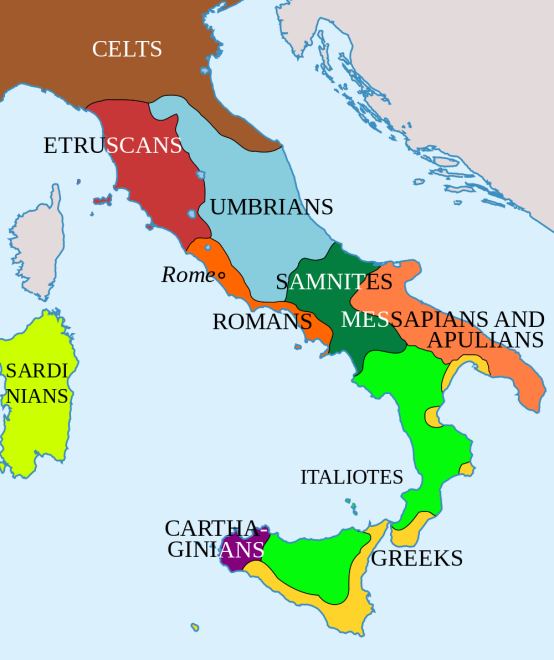 La ciudad se organizó mediante la reunión de tres tribus:  latinos, sabinos y etruscos. 
Las tribus se dividieron en 10 curias, integradas por grupos familiares llamados gens.
Fuente: imagen  https://www.google.com.mx/search?q=mapa+de+roma+antigua&espv=2&biw=1600&bih=745&tbm=isch&imgil=ds-rHga6BXvfEM%253A%253BLGCewxHvGum4pM%253Bhttps%25253A%25252F%25252Fmaterialescienciassociales.wordpress.com%25252Ftag%25252Fantigua-roma%25252F&source=iu&pf=m&fir=ds-rHga6BXvfEM%253A%252CLGCewxHvGum4pM%252C_&usg=__6il-lWtr4LL-LM7qTVxjADaq1rA%3D&ved=0ahUKEwiu4Y2L2tXPAhUH0YMKHdUXA1UQyjcINA&ei=JWf-V-66HIeijwTVr4yoBQ#imgrc=PbRcc7rJt_ht9M%3A
Estado Romano
Ámbito Político
Forma de gobierno
Instituciones políticas
comicios
Senado
Rey
Monarquía
Supremo sacerdote
Supremo juez
Jefe de las legiones
Asamblea pública del pueblo romano
Cuerpo consultivo
vitalicia
Electiva
Curias
Centurias
7 reyes: Rómulo, Numa Pompilio, Tulio Hostilio, Anco Marcio, Tarquino El Antiguo, Servio Tulio y Tarquino el Soberbio.
Estado romano
Ámbito económico
Economía cerrada/ autarquía familiar
Pueblo de pastores
Principal actividad la agricultura
Cabezas de ganado al  Aes signatum
Vid, olivo trigo
Intercambio de mercancías
Ámbito social
Sociedad romana
Autónoma
Totémica
Agnaticia
Patriarcal
Monogamica
hombres tratados como cosas
Esclavos
Personas  libres
Características
Clases sociales
Familia
 romana
Patricios
Plebeyos
Gens
Derechos y obligaciones desiguales
Seguridad en detrimento de la equidad Dura lex sed lex


Pocas instituciones jurídicas (nexum y mancipatio)

Oralidad  

Solemnidad 

Plasticidad en los actos jurídicos
Características
Der. Arcaico Monarquía
Fuentes del derecho
Costumbre
Bibliografía

Bernal, B y José De Jesús Ledesma (2008),   Historia del derecho romano y de los derechos neoromanistas, México: Porrúa
MARTA MORINEAU IDUARTE, DERECHO ROMANO, México: Oxford